Funded by the European Union
SEED+ National Competition
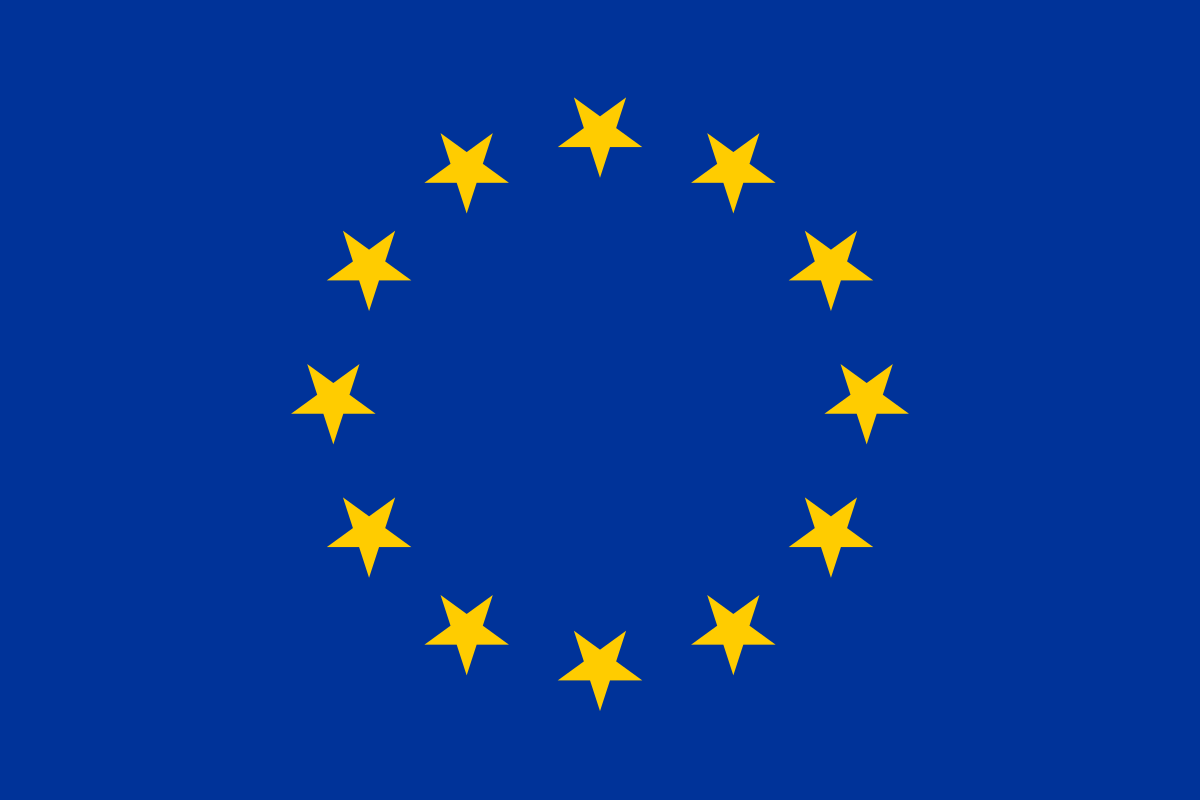 SEEDplus competition template
Please use your own style and logo (if you like), but ensure that your presentation includes the following main sections. Feel free to restructure the sections as you see fit.

Do not forget to delete this slide.


Do not forget – this is 4 minutes presentation
Funded by the European Union
SEED+ National Competition
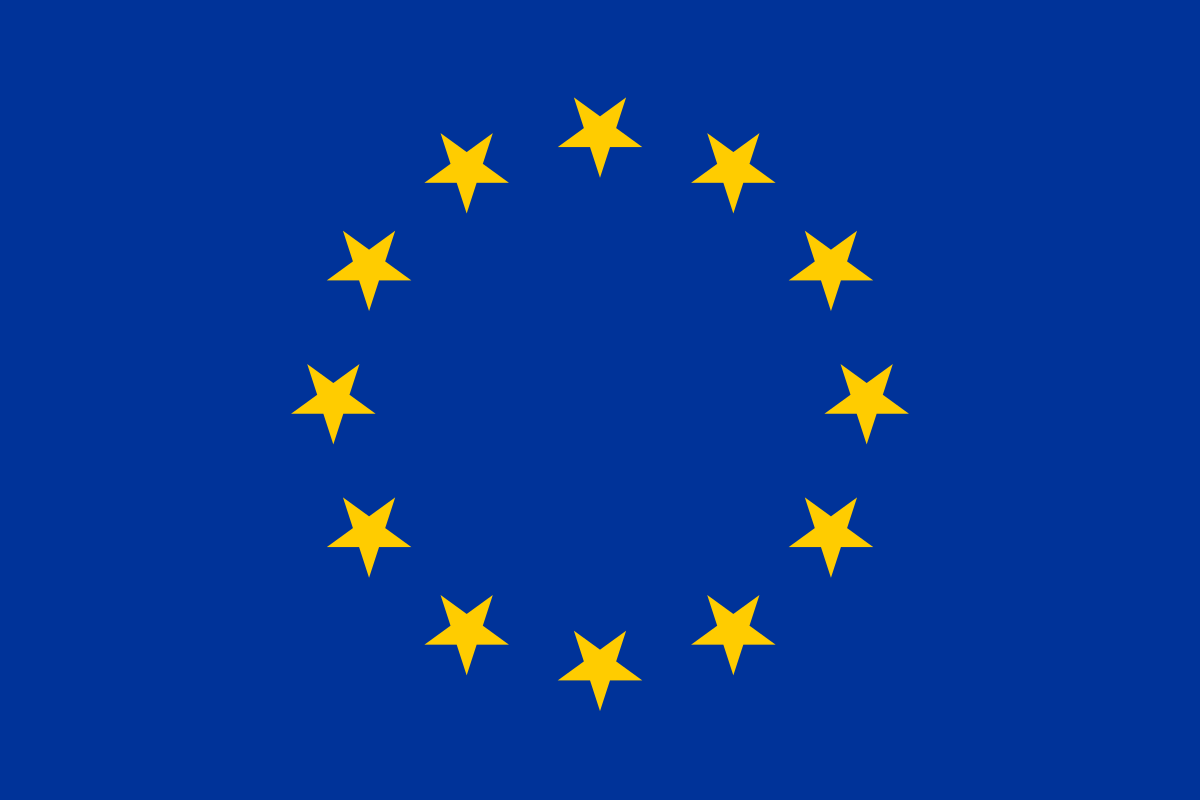 Cover Slide
Name of  Startup / Logo


Relevant Photo
Funded by the European Union
SEED+ National Competition
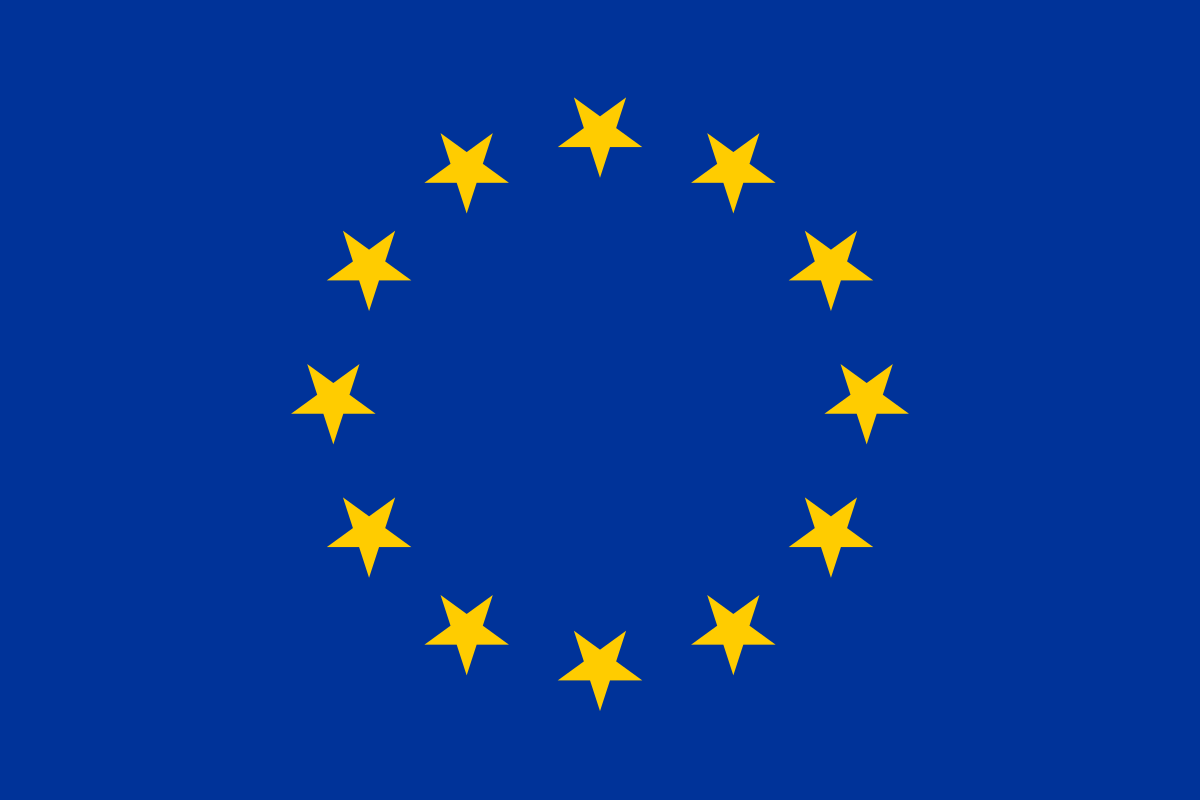 Solution (product / service) summary (problem & value proposition)
What challenges does your product help with?

What is your product/services
Relevant Product  Photo or Diagram
Funded by the European Union
SEED+ National Competition
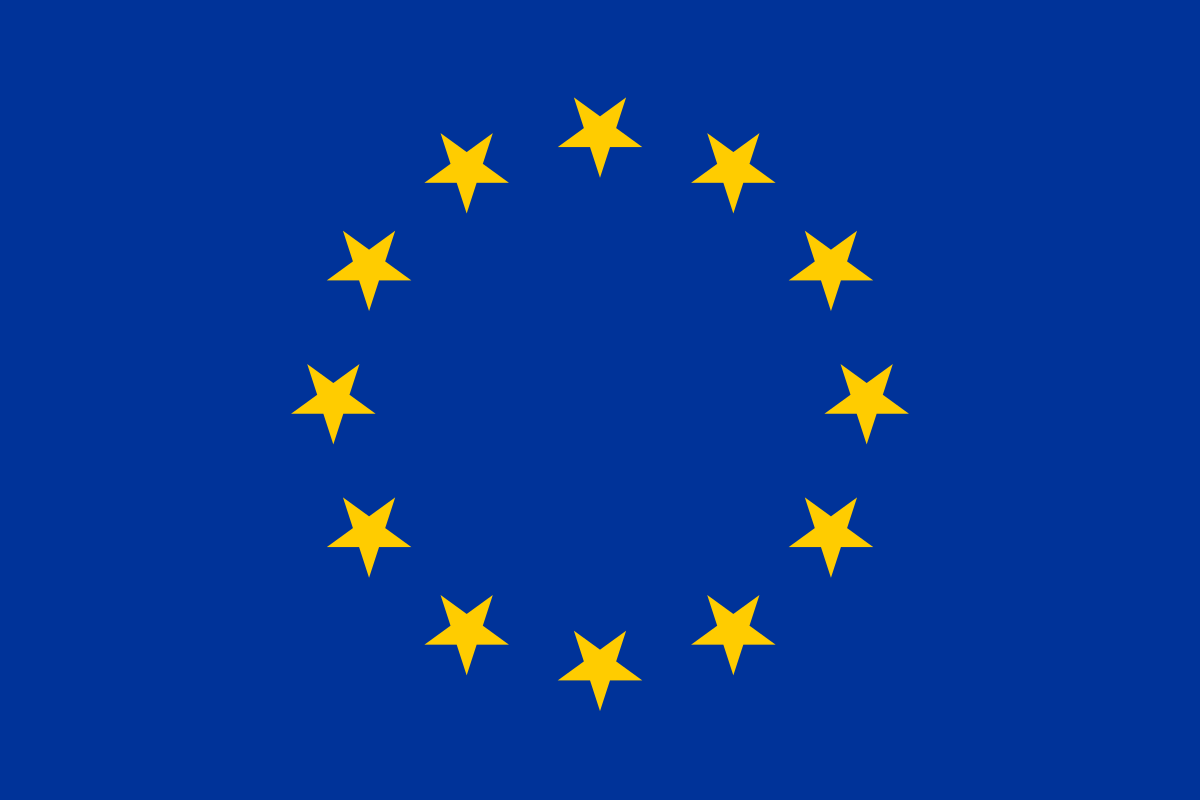 Solution breakdown (what your solution consists of in practice - main components / technology / key activities)
Funded by the European Union
SEED+ National Competition
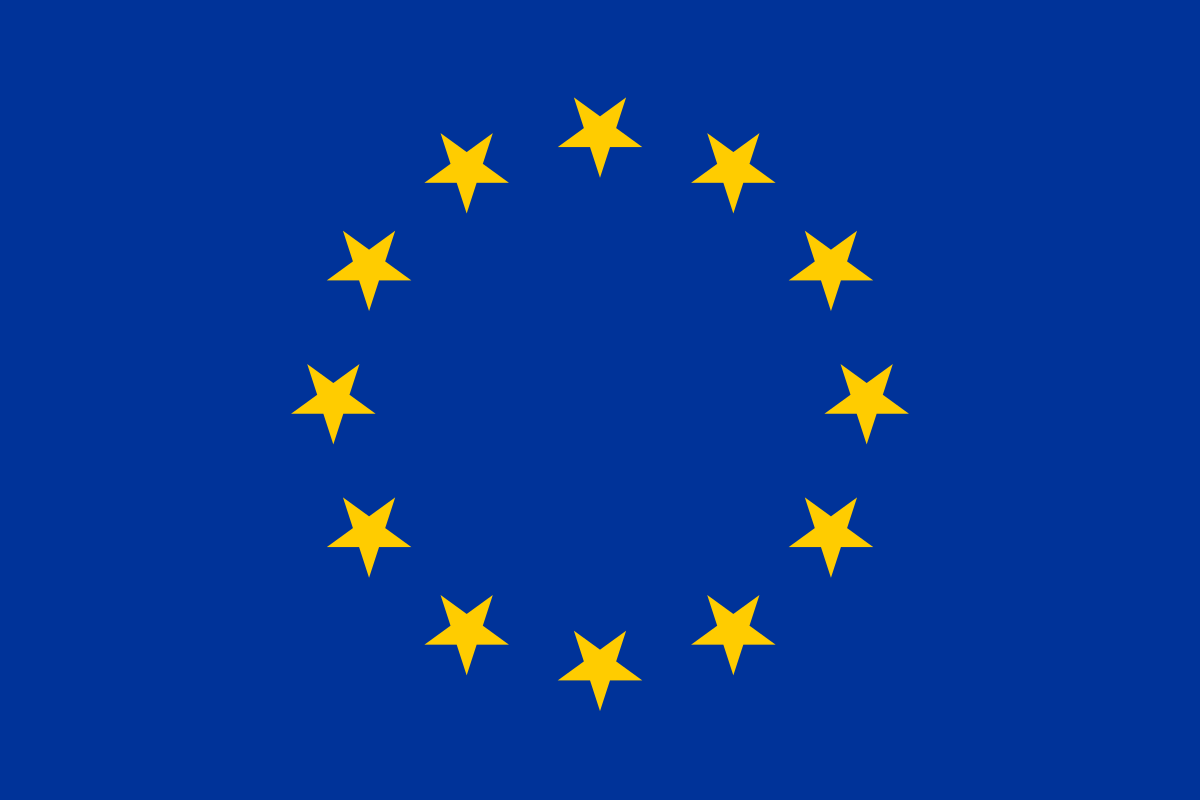 Business model (how planning to make money / acquire customers etc.)
For who you will sell your product/service and how much your product/service will cost
Your product /  service
Your startup’s name
End Customer
End Customer Price for  product / service
Funded by the European Union
SEED+ National Competition
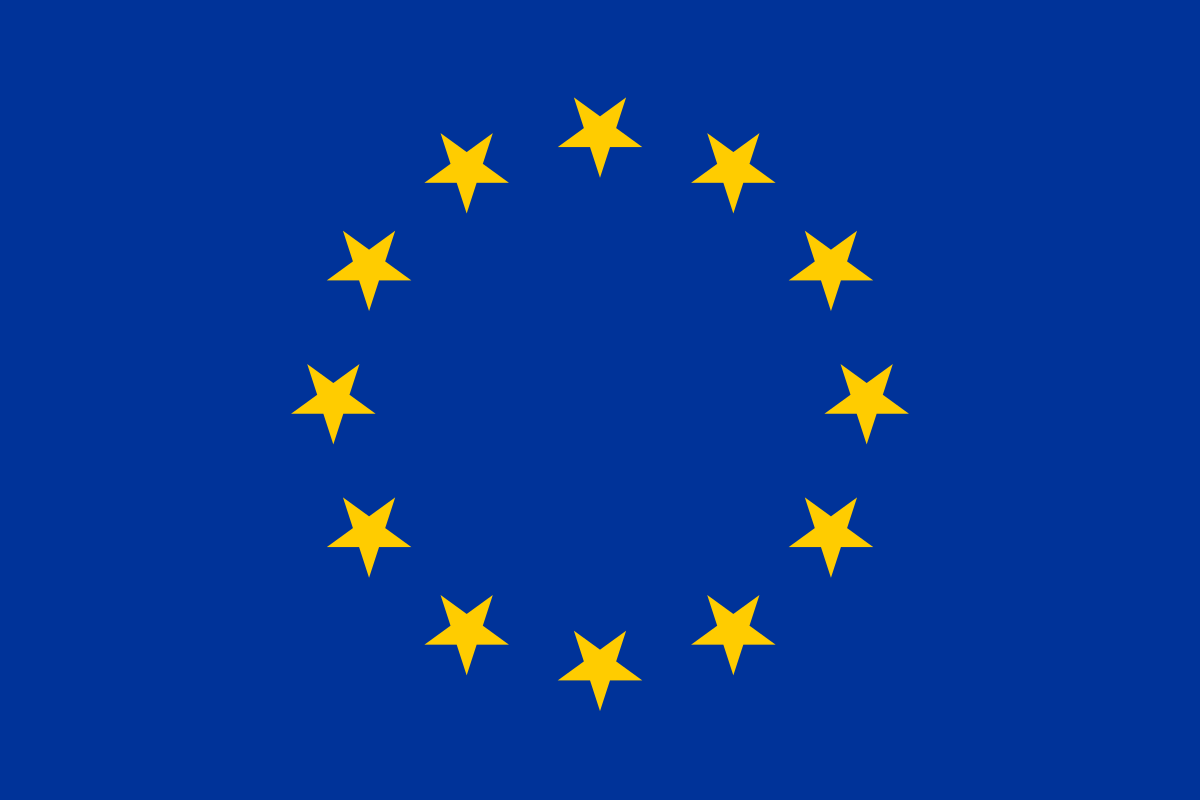 Go to market (Customer segments, channels, partners, end users, traction to date etc.)
Market
All Paper  Europe
€ XX
# customers
how you segment your market and how to reach every segment and when.

How your startup will grow over the coming 3 to 5 years (give estimation numbers)
€ XX
# customers
Wood Europe
€ XX
# customers
Wood  Sweden
Time
2019
2022
2025
Funded by the European Union
SEED+ National Competition
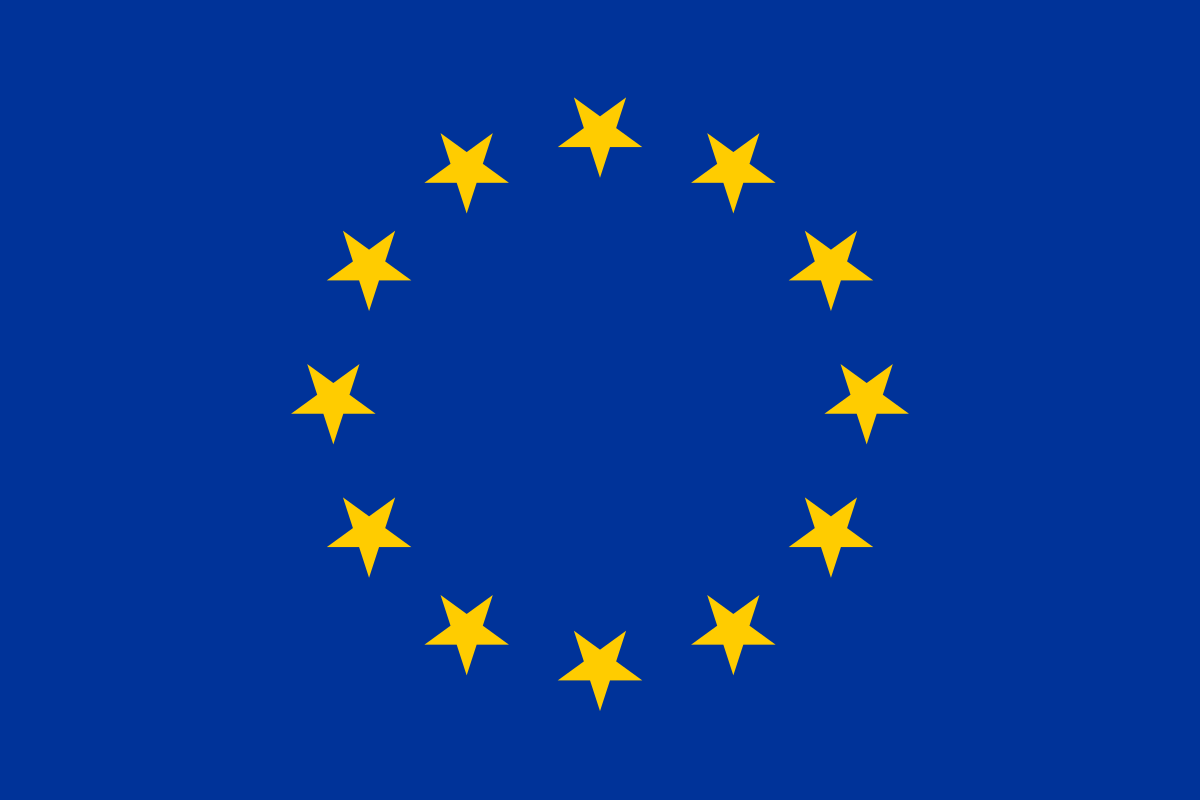 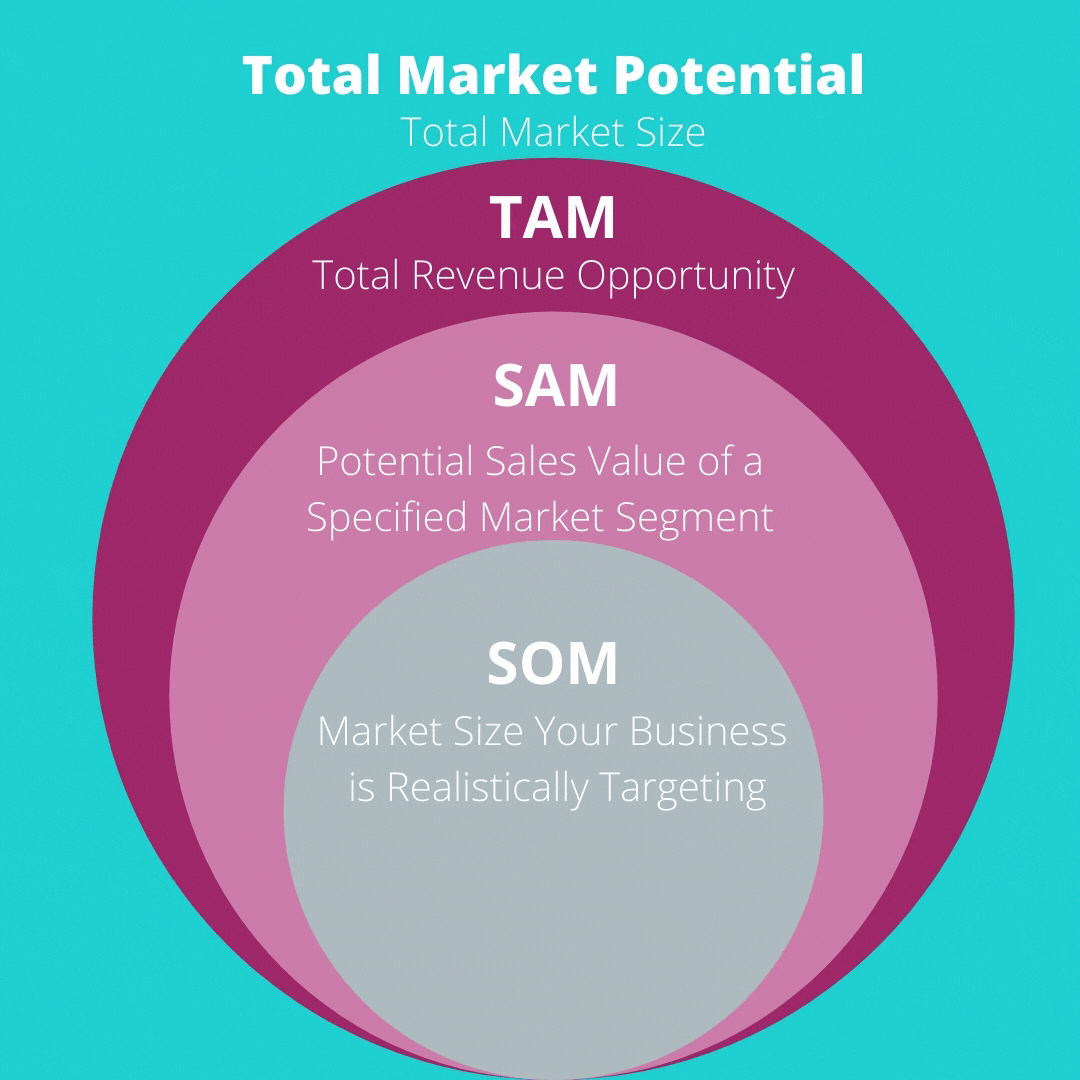 Market size (e.g. TAM / SAM / SOM) - potential revenue and growth opportunities within a market
Funded by the European Union
SEED+ National Competition
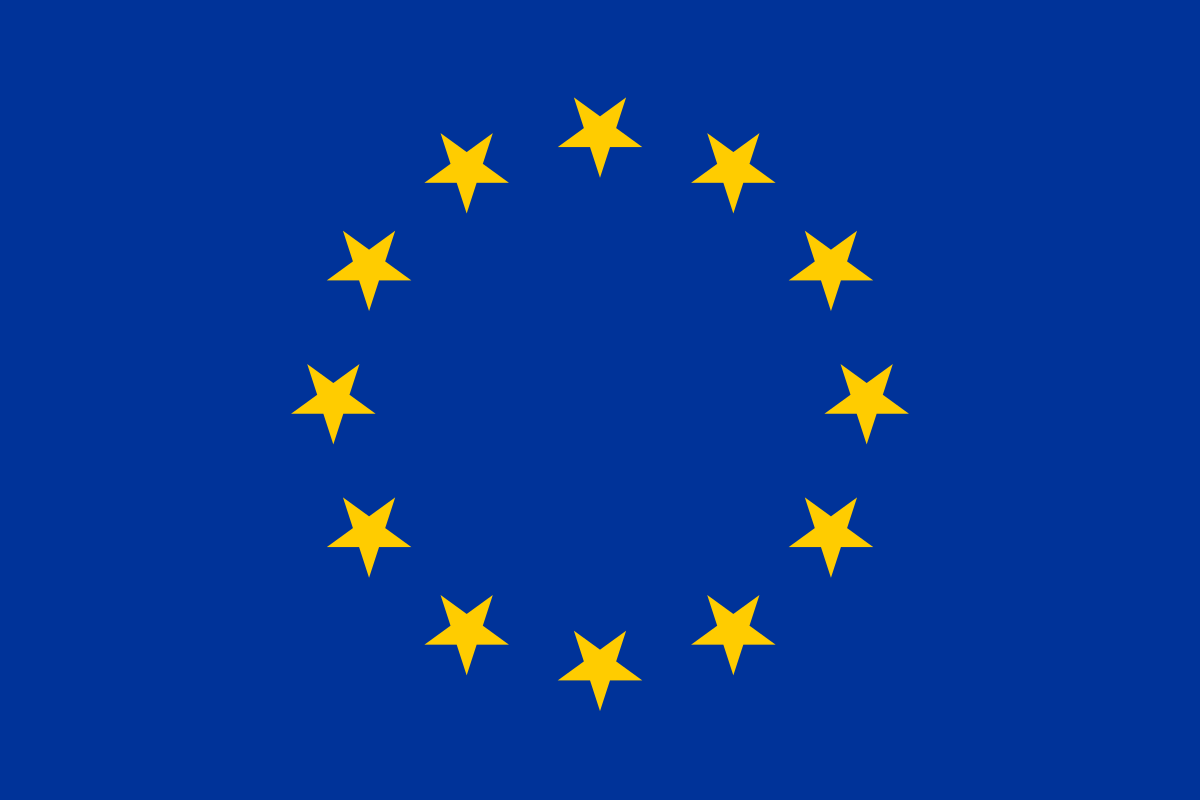 Competitive analysis (who else in the space, how are you differentiated from competition / status quo)
100
Y Axis Label (€, %, #)
100
75
50
60
50
25
0
Current solution
Competitor
Your Startup
X Axis Label
Funded by the European Union
SEED+ National Competition
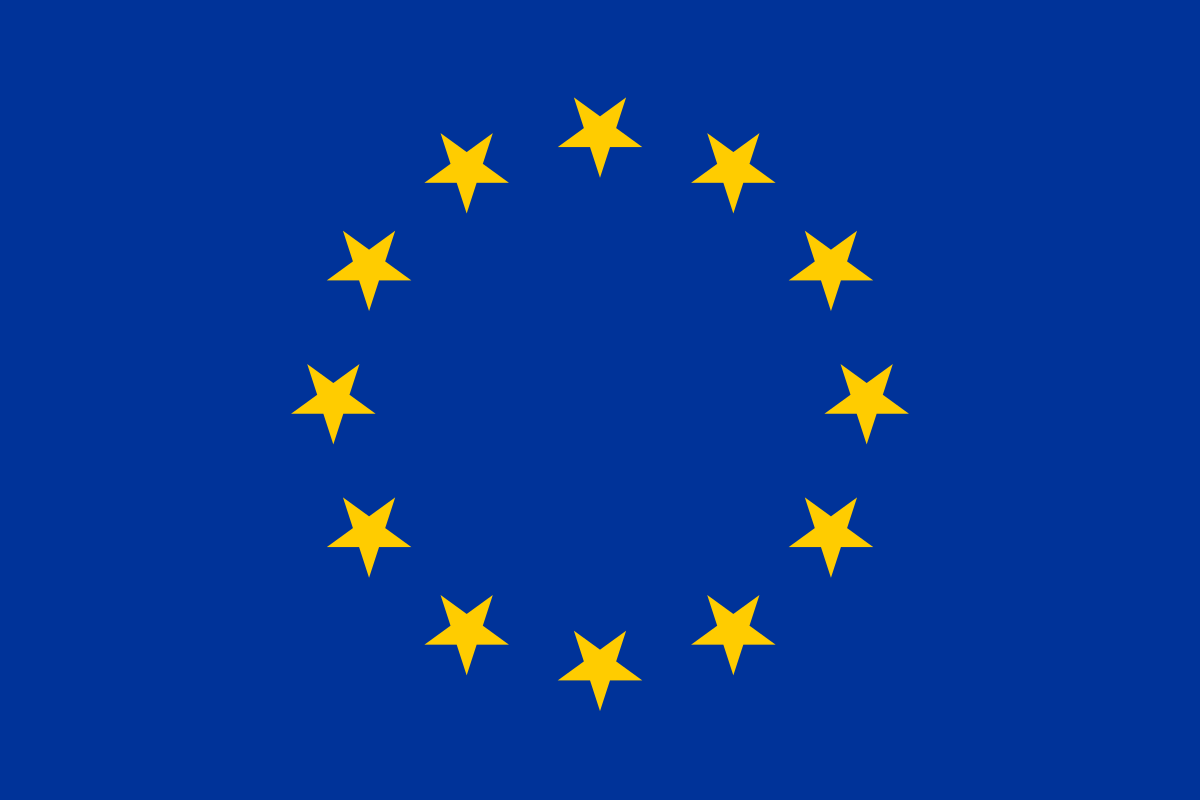 Team (diverse expertise and experience)
Startup  Logo
Our Team:
Name & position  Relevant Experience
Name & position  Relevant Experience
Name & position  Relevant Experience
Name & position  Relevant Experience
In this slide, present your team, their skills, what is your vision for your startup, for example, how much revenue your startup will make in the coming 3 to 5 years
Our Dream:
What is your startup’s dream?
How much revenue do you expect to make?
By when will you accomplish this dream?